At the presence of the Zulfi Governor and heads of government departments, the College of Education in Zulfi hosted on Saturday, 20/04/1434 AH the opening ceremony of        the World Day of Civil Defense event at the University main Theatre, under the slogan “Community Participation and Civil Defense”. The ceremony started with a recitation of verses from the Holy Quran by the student forbid Duwiysh.
 This was followed by a speech given by His Excellency the Director of the Civil Defense Department of the province Colonel Ali bin Abdulaziz Netifa, then a speech, on behalf of government agencies and community organizations participating in the forum, delivered by the Dean of the Faculty of Education Dr. Abdullah bin Khalifa Suwaiket.Then HE the Governor P. Faihan bin Abdulaziz bin Lebda honored the participants
First: Government Agencies Zulfi Municipality- Department of Education- Department of Awqaf and mosques, advocacy and counseling- Youth Welfare Office- Zulfi Main Hospital  -  College of Techology- Industrial and Vocational Institute-
Second:  Civil Authorities  Mokbel elMelhem’s Company- The Country Walls Factory of Plastic- Ali elMelhem Foundation- Safety Principle Foundation-Security Perimeter Foundation for Safety-
 Al-Melhem and elHemain Company- Ashekir Institution- Signature for Advertising and Publicity-
    Third:   Local MediaRiyadh Newspaper Office- Al-Jazeera's office- Zulfa City Forum-
In the end, the Dean of the Faculty of Education Dr. Abdullah bin Khalifa Suwaiket was offered a special shield for having his college host the forum. HE the Governor Suwaiket was also offered a memorial shield for his care and attention. Then, along with the forum, an exhibition took place about safety means and how to use them
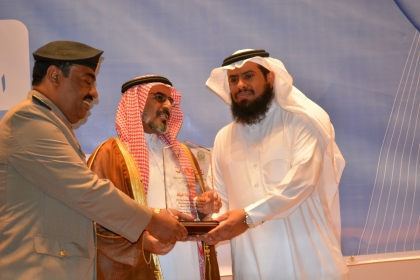